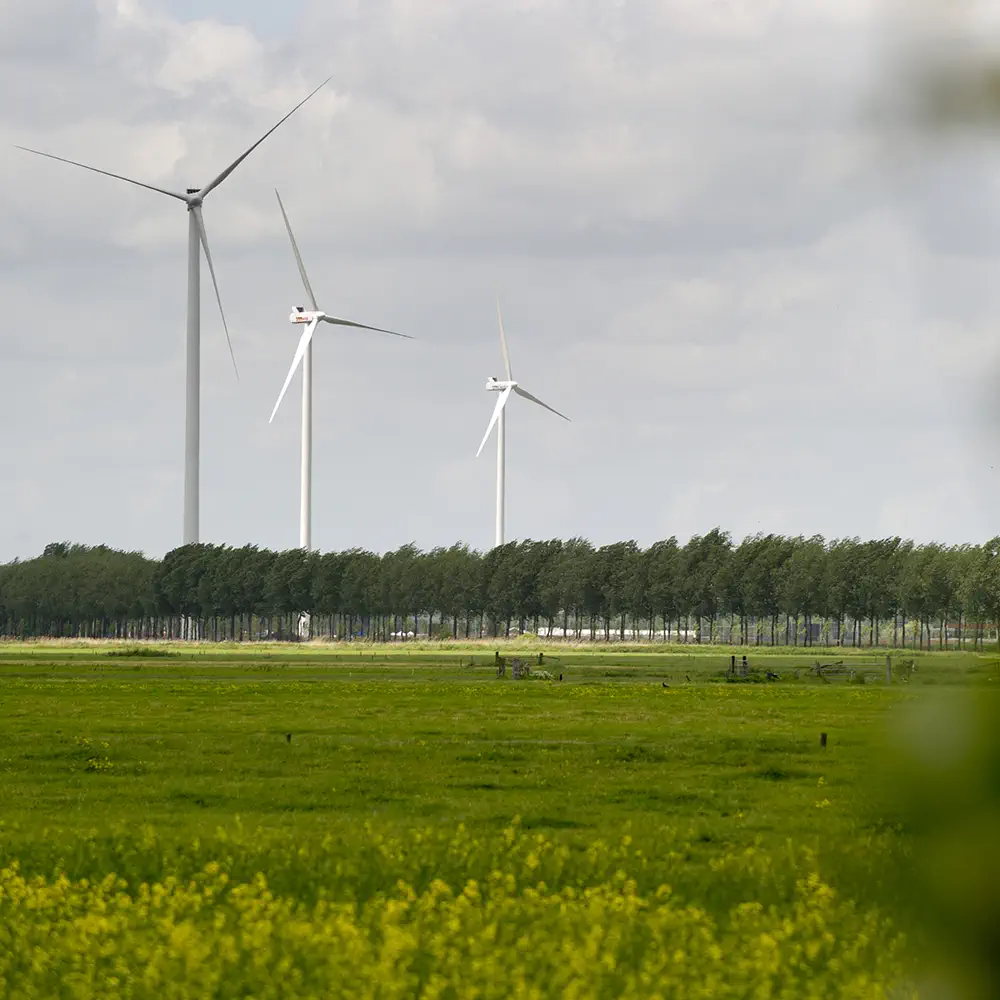 Windenergie & “Nevele”in gemeente Houten
Bregje Tettelaar
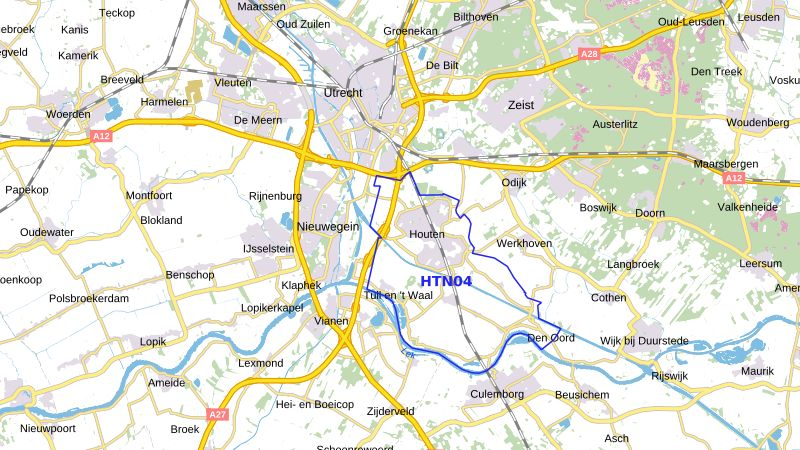 Windpark Houten
(gebouwd 2013)
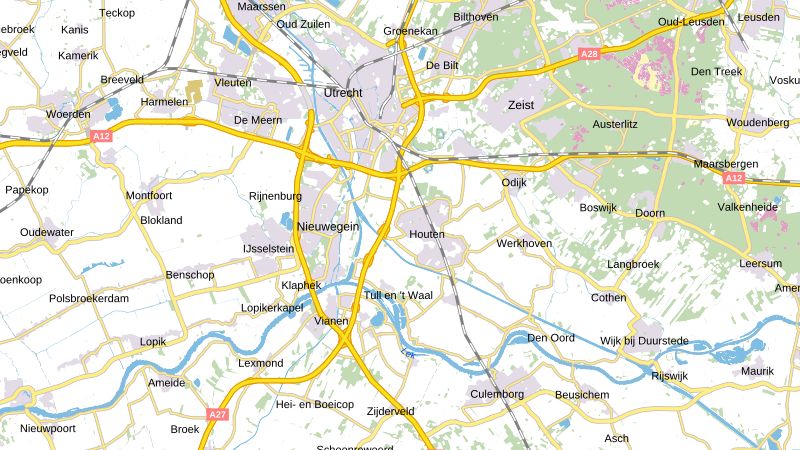 Windpark Goyerbrug
(in ontwikkeling)
Windpark Goyerbrug – geschiedenis (1)
2001: aangewezen als kansrijke locatie
2011: aangewezen als zoekgebied in gemeentelijke 	structuurvisie
2019: vergunning aangevraagd & verleend (oktober)
2021: vergunning op 28 juli vernietigd door Raad van 	State vanwege “Nevele”
Windpark Goyerbrug – geschiedenis (2)
Oktober 2021: voorkeur gemeenteraad voor wachten op 	nieuwe rijksnormen
Maart 2022: college gaat door met vergunningprocedure 	vanwege grote risico’s
Mei 2022: Raad van State doet uitspraak in beroep niet 	tijdig beslissen:
Uiterlijk 12 oktober 2022 een besluit
Dwangsom €100 per dag, totaal max. €15.000 
Coalitieakkoord juni 2022: heroverwegen
Windpark Goyerbrug – aanpak
Heroverweging parallel aan vergunningprocedure (uitkomst=doorgaan)
Uitgebreide vergunningprocedure helemaal opnieuw
Aanvulling nodig op aanvraag uit 2019 
Onderbouwing door initiatiefnemer
Gemeente toetst onderbouwing & stelt normen
Windpark Goyerbrug – stand van zaken
22 september 2022: ontwerpbesluit gemeenteraad
29 september t/m 9 november 2022: ter inzage
22 zienswijzen ontvangen
29 november 2022: nota zienswijzen & ontwerpbesluit 	vastgesteld door college (o.v.v. 	besluit over vvgb)
20 december 2022: raadsvergadering
Zie: www.houten.nl/goyerbrug voor stukken
Windpark Goyerbrug – uitgangspunten voor normen
Iedere ontwikkeling heeft bepaalde gevolgen voor de leefomgeving
Beschermen van mensen tegen negatieve invloeden: veiligheidsrisico’s, slagschaduw, geluid
Geen wetenschappelijk bewijs voor directe relatie hinder-gezondheid
Norm = afweging tussen “benutten” en “beschermen”
Uitgangspunt: zo laag als redelijkerwijs mogelijk (ALARA), maar niet ‘nul’
Uiteindelijk: politieke afweging van belang duurzame energie tegen belang van woon- en leefklimaat
Windpark Goyerbrug – externe veiligheid
Hanteren van (gebruikelijke norm) PR 10-5 voor beperkt kwetsbare objecten en PR 10-6 voor kwetsbare objecten volstaat.
8
[Speaker Notes: Geen gebouwen binnen de PR 10-5 contouren (kans 1 op 100.000)
Enkele beperkt kwetsbare gebouwen binnen PR 10-6 contouren (kans 1 op 1.000.000)
Ter plaatse van dichtstbij gelegen woningen is de kans in de orde van 1:1.000.000
Groepsrisico is verwaarloosbaar klein]
Windpark Goyerbrug – geluid
1: gemiddelde van meerdere windturbinetypes die binnen bandbreedte vallen; zowel luidere als stillere turbinetypes, ten opzichte van geen geluidmitigatie
9
Windpark Goyerbrug – slagschaduw
Aangevraagd
(Ontwerp) besluit
1: gemiddelde van onderzochte windturbines, bij een geluidnorm van 47 dB Lden.*: in de praktijk is dit tussen de 0 en 1 uur per jaar i.v.m. benodigde tijd om te stoppen.
10
[Speaker Notes: (t.o.v. 47 dB Lden en geen slagschaduw-mitigatie)]
Windpark Goyerbrug – cumulatie normen
Aangevraagd
(Ontwerp) besluit
11
Windpark Houten - geschiedenis
Besluit maatwerkvoorschriften (2012)
Uitspraak rechtbank (februari 2021): gemeente moet nieuw besluit nemen over niet intrekken geluidsvoorschriften
Eind juni 2021: voorstel aan college intrekken voorschriften 	voor geluid & terugvallen op het 	Activiteitenbesluit
30 juni 2021: uitspraak Delfzijl
Bestaand windpark, maar nieuw besluit  automatisch terugvallen op Activiteitenbesluit kan niet!
Nieuwe maatwerkvoorschriften voor geluid maken als onderdeel van nieuw besluit
Windpark Houten – geluid
Aangevraagd
13
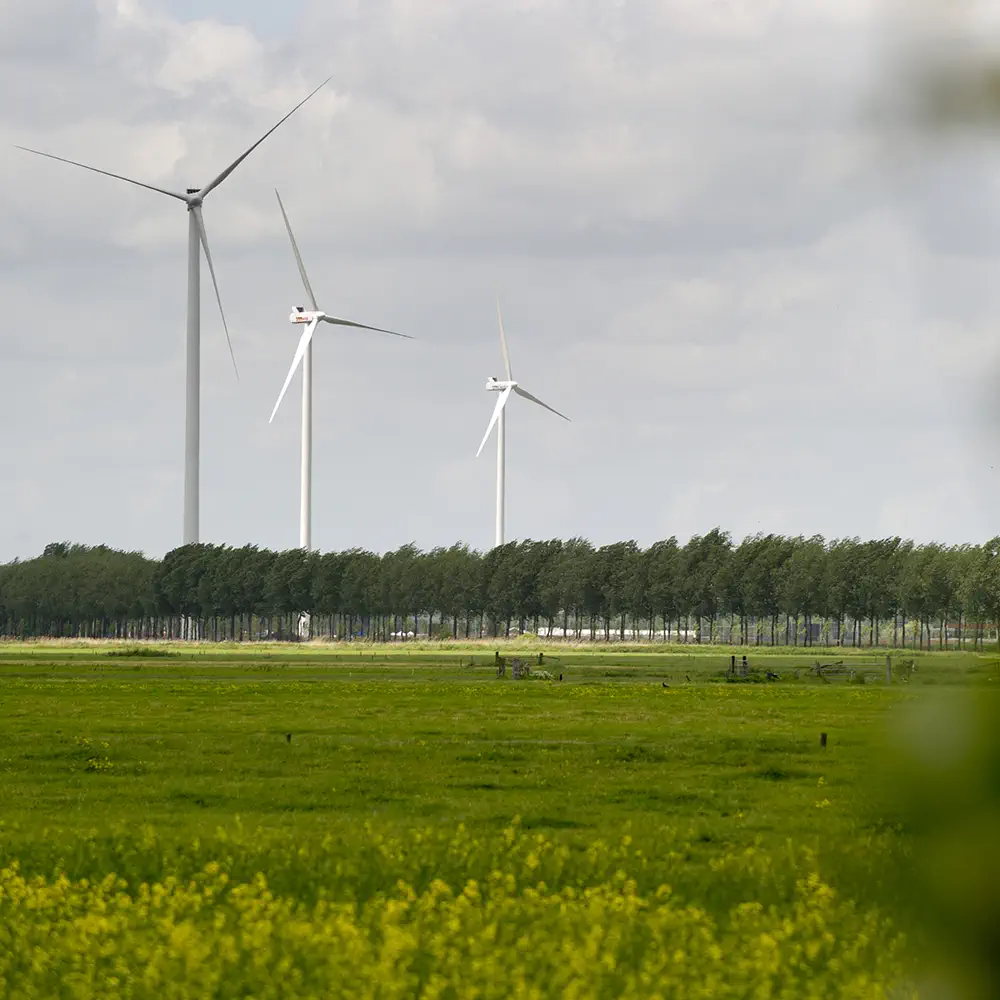 Einde